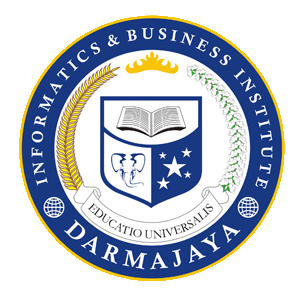 FUZZY TOPSIS
17/9/2015
Kode MK :TIF ........,  MK : Fuzzy Logic
Fuzzy TOPSIS
TOPSIS (Technique for Order Preference by Similarity to Ideal Solution) didasarkan pada konsep dimana alternatif terpilih yang terbaik tidak hanya memiliki jarak terpendek dari solusi ideal positif, namun juga memiliki jarak terpanjang dari solusi ideal negatif.
Konsep ini banyak digunakan pada beberapa model MADM untuk menyelesaikan masalah keputusan secara praktis. 
Hal ini disebabkan: konsepnya sederhana dan mudah dipahami; komputasinya efisien; dan memiliki kemampuan untuk mengukur kinerja relatif dari alternatif-alternatif keputusan dalam bentuk matematis yang sederhana.
16/12/2010
Fuzzy Logic
2
Fuzzy TOPSIS
Langkah-langkah penyelesaian masalah MADM dengan TOPSIS:
Membuat matriks keputusan yang ternormalisasi;
Membuat matriks keputusan yang ternormalisasi terbobot;
Menentukan matriks solusi ideal positif & matriks solusi ideal negatif;
Menentukan jarak antara nilai setiap alternatif dengan matriks solusi ideal positif & matriks solusi ideal negatif;
Menentukan nilai preferensi untuk setiap alternatif.
16/12/2010
Fuzzy Logic
3
Fuzzy TOPSIS
TOPSIS membutuhkan rating kinerja setiap alternatif Ai pada setiap kriteria Cj yang ternormalisasi, yaitu:
16/12/2010
Fuzzy Logic
4
Fuzzy TOPSIS
Solusi ideal positif A+ dan solusi ideal negatif A- dapat ditentukan berdasarkan rating bobot ternormalisasi (yij) sebagai:
16/12/2010
Fuzzy Logic
5
Fuzzy TOPSIS
dengan
16/12/2010
Fuzzy Logic
6
Jarak antara alternatif Ai dengan solusi ideal positif dirumuskan sebagai:



Jarak antara alternatif Ai dengan solusi ideal negatif dirumuskan sebagai:
16/12/2010
Fuzzy Logic
7
Nilai preferensi untuk setiap alternatif (Vi) diberikan sebagai:




Nilai Vi yang lebih besar meninjukkan bahwa alternatif Ai lebih dipilih
16/12/2010
Fuzzy Logic
8
Contoh
Suatu perusahaan ingin menginvestasikan uangnya dalam 4 pilihan, yaitu:
A1: membeli tanah di pusat kota; 
A2: merenovasi infrastruktur teknologi informasi perusahaan; 
A3: membangun gudang baru; 
A4: membeli alat transportasi pengiriman barang. 
Pemilihan alternatif tersebut didasarkan atas 3 kriteria, yaitu: 
C1 = biaya; 
C2 = fluktuasi harga; dan 
C3 = prioritas kebutuhan.
16/12/2010
Fuzzy Logic
9
Derajat keanggotaan setiap alternatif pada setiap atribut diberikan sebagai berikut:
*dalam milyar rupiah.
16/12/2010
Fuzzy Logic
10
Contoh
Bobot setiap atribut atribut diberikan sebagai:
		W = [Penting; Cukup; Sangat Penting]
Pada atribut fluktuasi harga dan prioritas kebutuhan, terbagi atas 3 bilangan fuzzy, yaitu Rendah (R), Sedang (S), dan Tinggi (T) yang dikonversikan ke bilangan crisp: R = 0,1; S = 0,5; dan T = 0,9.
Pada bobot atribut, juga terbagi atas 3 bilangan fuzzy, yaitu Cukup (C), Penting (P), dan Sangat Penting (SP) yang dapat dikonversikan ke bilangan crisp: C = 0,5; P = 0,75; dan SP = 0,9.
16/12/2010
Fuzzy Logic
11
Penyelesaian dengan TOPSIS
Matriks ternormalisasi R:




Matriks Y:
16/12/2010
Fuzzy Logic
12
Penyelesaian dengan TOPSIS
Solusi ideal positif A+:
	    	A+ = (0,2079; 0,4330; 0,7050)
Solusi ideal negatif A-:
    	A- = (0,4990; 0,0481; 0,0783)
Jarak antara nilai terbobot setiap alternatif terhadap solusi ideal positif, adalah: D1+ = 0,6603; D2+ = 0,3849; D3+ = 0,4690; dan D4+ = 0,5071. 
Jarak antara nilai terbobot setiap alternatif terhadap solusi ideal negatif, adalah: D1- = 0,3938; D2- = 0,6910; D3- = 0,3677; dan D4- = 0,3650.
16/12/2010
Fuzzy Logic
13
Penyelesaian dengan TOPSIS
Kedekatan setiap alternatif terhadap solusi ideal: V1 = 0,3736; V2 = 0,6423; V3 = 0,4395; dan V4 = 0,4185. 
V2 memiliki nilai terbesar, sehingga dapat disimpulkan bahwa alternatif A2 (merenovasi infrastruktur teknologi informasi) yang akan lebih dipilih
16/12/2010
Fuzzy Logic
14